Lecture 9
Chemical Reaction Engineering (CRE) is the field that studies the rates and mechanisms of chemical reactions and the design of the reactors in which they take place.
1
Lecture 9 – Thursday  2/7/2013
Balances in terms of molar flow rates
Block 1:  Mole Balances
		Balance Equation on Every Species 
Block 2:  Rate Laws
			Relative Rates
			Transport Laws
Block 3:  Stoichiometry
Block 4:  Combine

Membrane Reactors:   
Used for thermodynamically limited reactions
2
Review Lecture 1
Reactor Mole Balances Summary
NA
FA
FA
The GMBE applied to the four major reactor types 
(and the general reaction AB)
t
W
V
Batch
CSTR
PFR
PBR
3
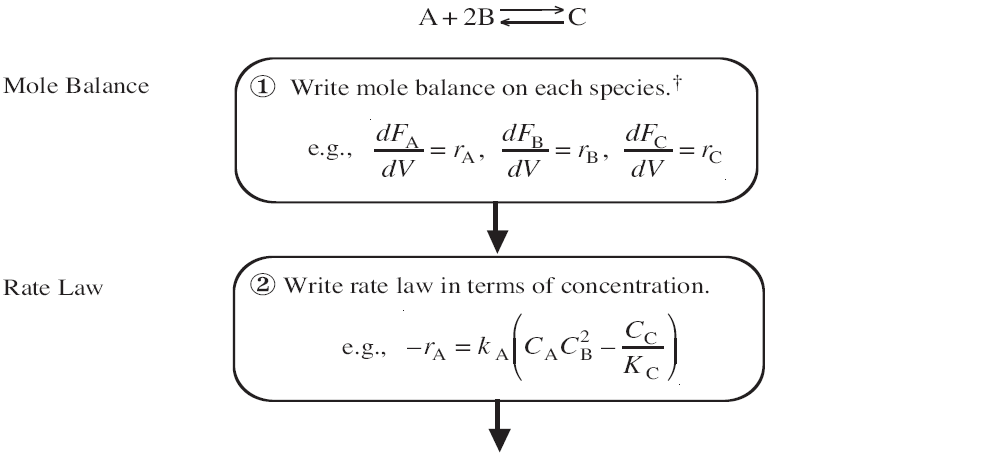 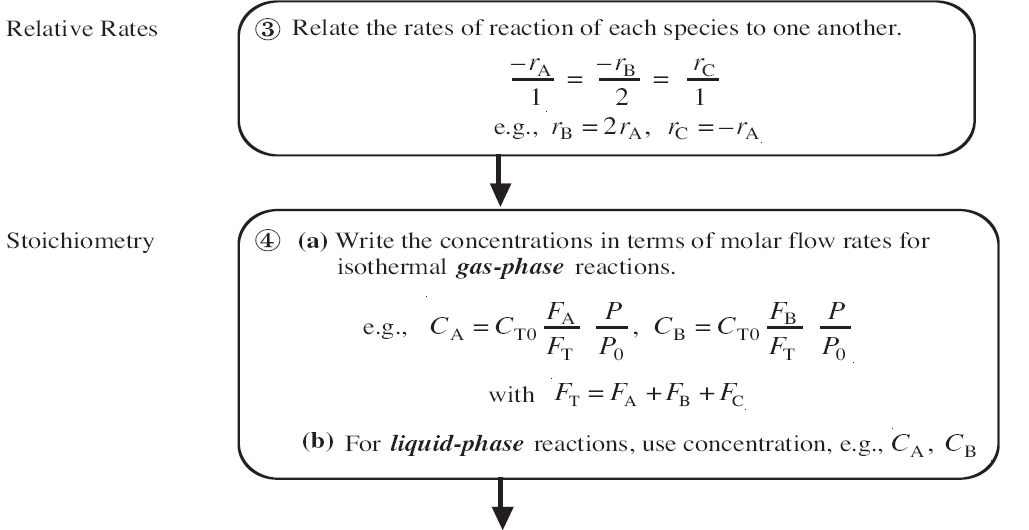 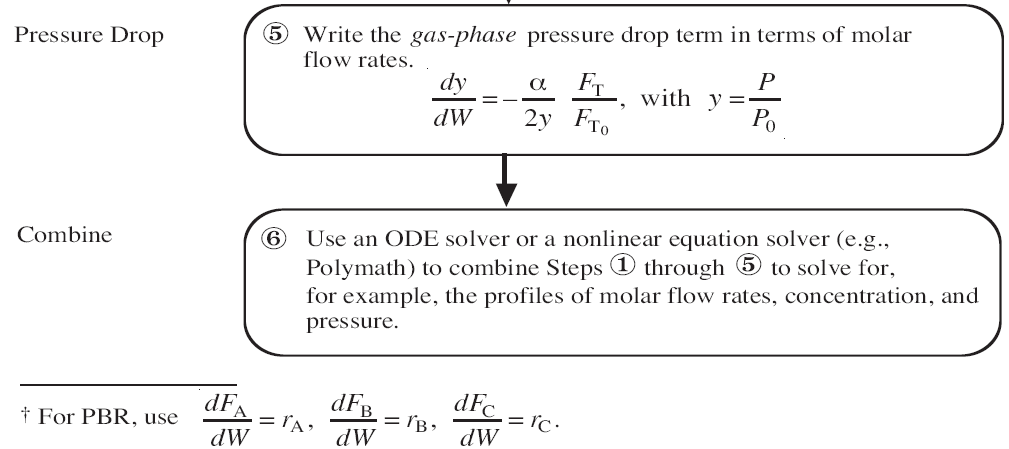 4
Membrane Reactors
Membrane reactors can be used to achieve conversions greater than the original equilibrium value. These higher conversions are the result of  Le Chatelier’s principle; you can remove the reaction products and drive the reaction to the right.
 
To accomplish this, a membrane that is permeable to that reaction product, but impermeable to all other species, is placed around the reacting mixture.
5
Membrane Reactors
Dehydrogenation Reaction:
C3H8 ↔ H2 + C3H6		     A ↔ B + C
Thermodynamically Limited:
exothermic
Xe
Xe
T
XEB
6
Membrane Reactors
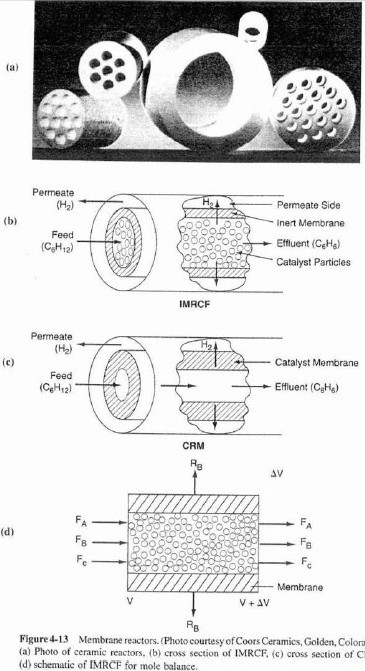 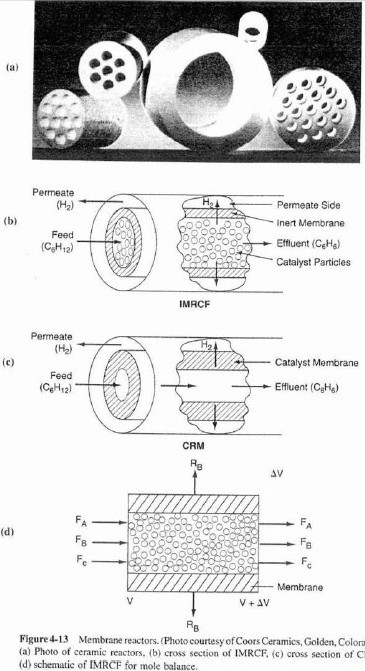 Cross section of IMRCF	    Membrane Reactors





   Cross section of CRM		Schematic of IMRCF for mole balance
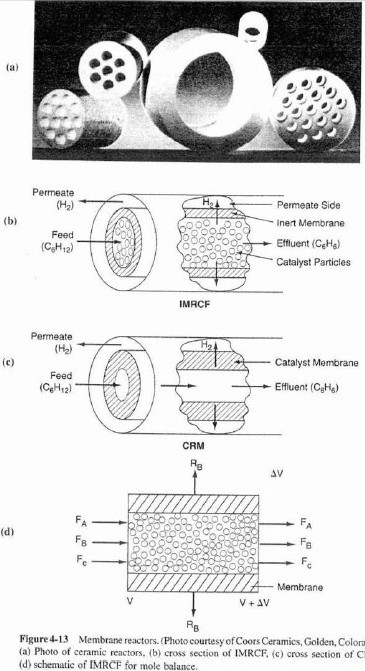 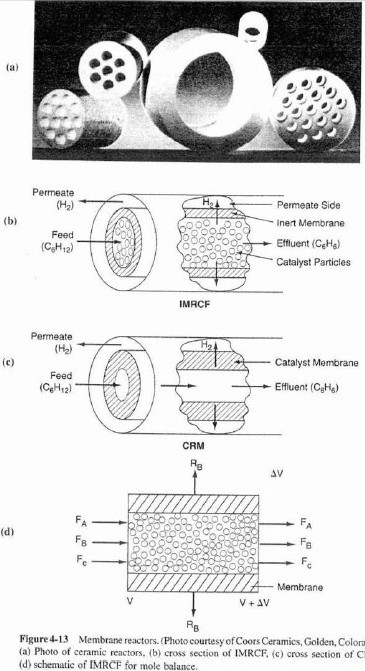 7
Membrane Reactors
W = ρbV = solids weight
ρb = (1-ϕ)ρC= bulk solids density
ρC = density of solids
sweep
B
FA0
H2
H2
A,B,C
CBS
B
A,C stay behind since they are too big
CB
8
Membrane Reactors
Mole Balance on Species A:
Species A:               In – out + generation = 0
9
Membrane Reactors
Mole Balance on Species B:
Species B:     In – out – out membrane + generation = 0
10
Membrane Reactors
Neglected most of the time
11
Membrane Reactors
Mole Balances:






Rate Law:
12
Membrane Reactors
Relative Rates:
Net Rates:
Transport Law:

Stoichiometry:





Parameters:
(isothermal, isobaric)
CTO = 0.2,   FA0= 5,  k = 4,  KC = 0.0004, kC = 8
13
Membrane Reactors
Example: The following reaction is to be carried out isothermally in a membrane reactor with no pressure drop. The membrane is permeable to product C, but impermeable to all other species.
Inert Sweep Gas
H2 (C)
C6H12 (A)
C6H6 (B)
Inert Sweep Gas
For membrane reactors, we cannot use conversion. We have to work in terms of the molar flow rates FA, FB, FC.
14
Membrane Reactors
Mole Balances
Inert Sweep Gas
H2 (C)
C6H12 (A)
C6H6 (B)
Inert Sweep Gas
15
Membrane Reactors
Relative Rates:
Net Rates:
Rate Law:
16
Membrane Reactors
Stoichiometry:
Isothermal, no Pressure Drop
17
Membrane Reactors
Combine:  - Use Polymath
Parameters:
18
Membrane Reactors
C6H12 (A)
C6H6 (B)
Ci
H2 (C)
W
19
End of Lecture 9
20